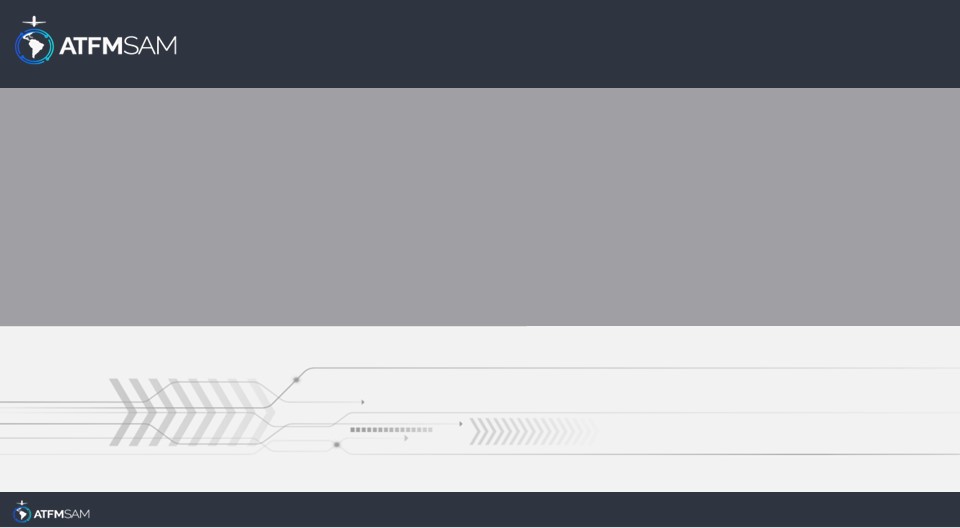 PDA - CHILE  19/06/2025
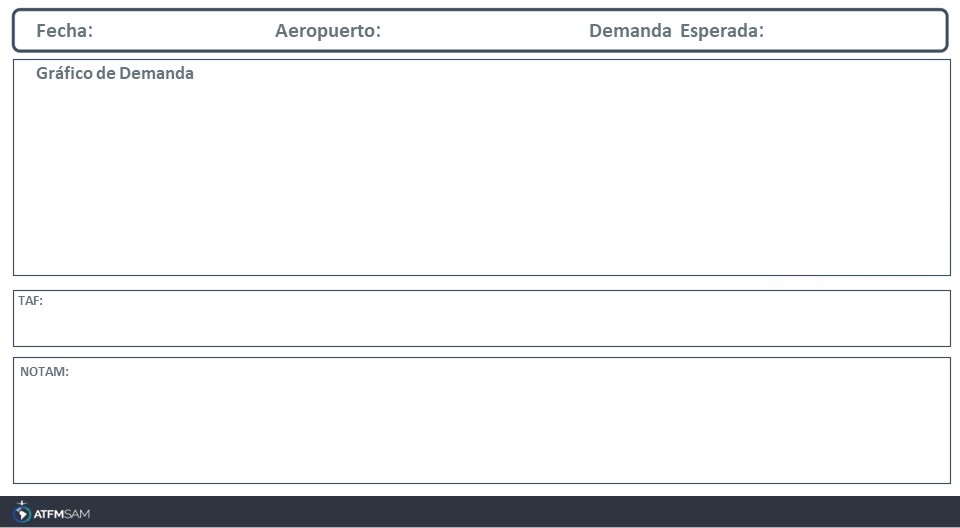 19/06/2025
SCEL
BAJA
VMC
IMC/MET adversa
Majo mínimos / Cerrado
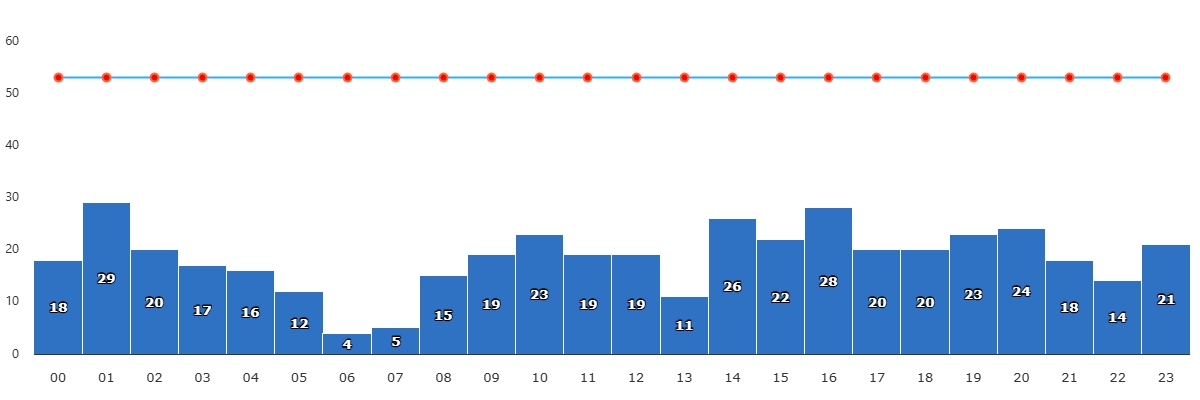 TAF SCEL 181023Z 1812/1912 VRB02KT 2000 BR NSC TX14/1819Z TN01/1910Z TEMPO 1812/1815 0700 BCFG BECMG 1815/1817 5000 HZ BECMG 1818/1820 CAVOK BECMG 1902/1904 33004KT 7000 TEMPO 1908/1912 5000 HZ
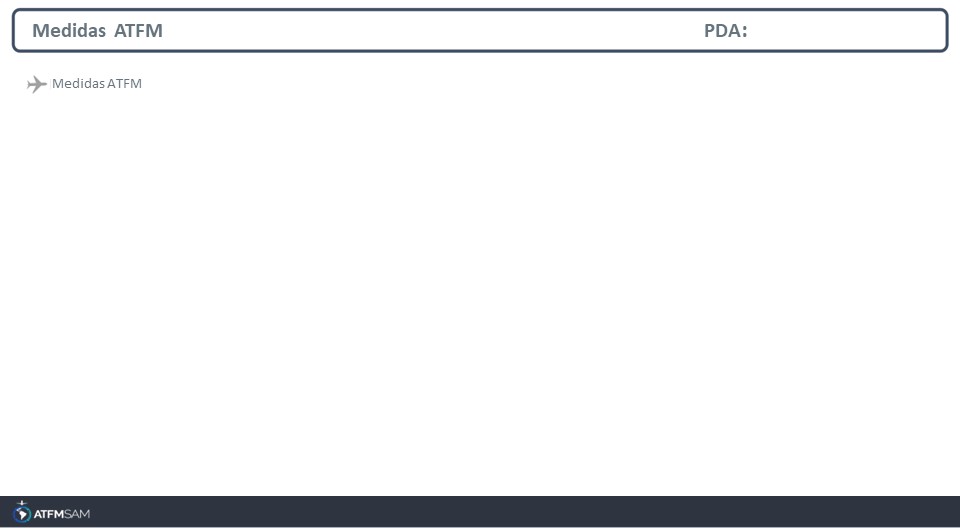 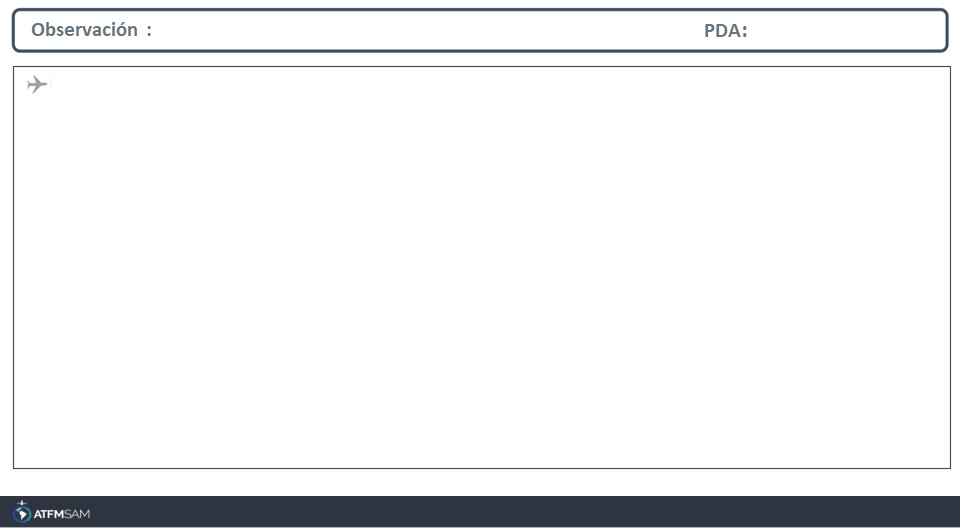